Кафедра «Электроснабжение» образована в 1971 году - это одно из ведущих учебных и научных подразделений энергетического факультета (ЭФ) Кыргызского государственного технического университета (КГТУ) им. И. Раззакова, имеет статус выпускающей. Совместно с другими подразделениями КГТУ обеспечивает подготовку бакалавров, магистров и аспирантов, участвует в переподготовке и повышении квалификации работников предприятий и организаций, базовая кафедра Кыргызской Республики по профилям «Электроснабжение» (по отраслям) и «Энергосбережение в электроэнергетике».
На кафедре ППС-21 человек, УВС-8 человек и итого:29 человек. Из них
2-проф., 8 к.т.н., 7 ст.преп. и 5 преп. Остепененность по бакалавриату составляет -47%, а по магистратуре -100 %.
Кафедра ведет подготовку бакалавров и магистров
по направлению 640200 «ЭЭ и ЭТ».

Кафедра готовит бакалавров по двум профилям:
Электроснабжение (по отраслям);
Энергосбережение  в электроэнергетике.

     Подготовка магистров  ведется по программе «Электроснабжение (по отраслям)».
Всего на 2018-19 уч. год запланировано 16670 ч. Из них по бюджету – 7431 ч. по контракту –9239часа.
Выполнение факт всего-16566 ч.,  в том числе по бюджету-7400 ч. и по контракту-9166ч.
УЧЕБНАЯ РАБОТА
В 2019 году по профилю «Электроснабжение (по отраслям)» кафедрой подготовлено и успешно выпущено 78 бакалавров – очно, 66 бакалавров по дистантной форме обучения и 23 магистров;
 По профилю «Энергосбережение в ЭЭ» - 15 бакалавров очного обучения и 4 бакалавра дистантного обучения. Всего 167 выпускников (144 бакалавра и 23 магистров).
Среди них количество дипломов с отличием – 7.
УЧЕБНАЯ РАБОТА
В настоящее время на кафедре обучаются 7 аспирантов, 15 магистрантов, 192 бакалавра очной и 202 бакалавра по дистантной формам обучения. Имеются группы с обучением на государственном языке.
Учебно-методическая работа
Сотрудниками кафедры на 2019 год запланировано 18 учебно-методических разработок в объеме 68,6 п.л.
      В том числе – 2 учебных пособий на кыргызском языке, и 16 методических указаний для проведения лабораторных, практических и курсовых проектов.
НИР кафедры
МОиН КР:
1.Разработка технических устройств локации и поиска повреждений подземных силовых электрокабелей. Объем финансирования -1 400 000 сом. Рук. Тохтамов С.С.
2.Разработка методики расчета и рекомендации по повышению надежности и устойчивости режимов работыэнергосистемы КР с учетом ожидаемого ввода новых мощностей на период до 2020 года. Объем финансирования- 2 000 000 сом. Рук. Асанов А.К.
НИР кафедры:
1.Разработка мероприятий по повышению эффективности распределительных электрических сетей и режимов работы их элементов. Объем финансирования- 300 000 сом. Рук. Куржумбаева Р.Б.
НИР кафедры
Количество напечатанных научных публикаций: 17
      - Республиканских: 14
      - СНГ: 3
В 61-ой международной юбилейной научно – технической конференции молодых ученых, аспирантов, магистрантов и студентов «Научно – инновационные технологии, идеи, исследования и разработки» выступили -13 студентов кафедры с докладами.
В итоге Алманбет уулу Н занял-2ое место, Асанов Б.М., Аскаров А.РН. заняли-3е место.
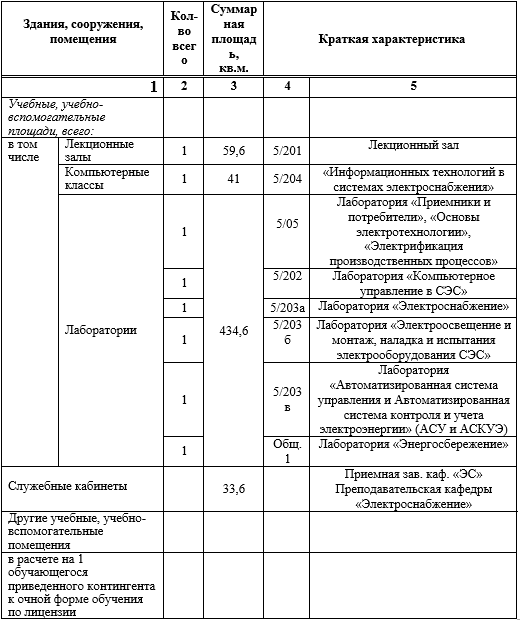 МТБ кафедры
Занимаемая площадь 535,2м2
Удельная площадь 0,72м2/студент
Воспитательная работа
За каждой группой закреплены кураторы и академ. советники. Они утверждаются на заседании кафедры. На основании плана воспитательной работы факультета разрабатывается план воспитательной работы кафедры.
                                                                   1 курс
2 курс
3 курс
4 курс
Достижения кафедры:
1. Разработан лабораторный стенд по дисциплине «Электромагнитная совместимость в ЭЭ» с выполнением 5 лаборатрных работ в октябре 2018г. Автор ст.преп. Асанов А.К.
2.Разработан лабораторный стенд по дисциплине «Автоматизация систем электроснабжения» с выполнением 5 лабораторных работ в ноябре 2018г. Автор к.т.н.,доц.Асиев А.Т.
3.Разработан лабораторный стенд «Исследования преобразователя частоты синхронного электродвигателя» с выполнением 2-х лабораторных работ в ноябре 2018г. Авторы  зав. лаб. Асанов И., к.т.н. Асиев А.Т.
4.Разработан лабораторный стенд  по дисциплине управление качеством электроэнергии «Устройство для переключения однофазных потребителей» Введен в работу  в сентябре 2018 году. Автор к.т.н. Сариев Б.И.
5. Разработан лабораторный стенд «Экспериментальная установка для исследования влияния показателей качества электроэнергии на элементы эл. сети». Введен в работу в сентябре 2018 году. Автор ст.преп. Абдиева З.Э.
Постановка целей и задач на перспективу
Преамбула: 
В настоящее время невозможно осуществлять успешное развитие образовательной деятельности кафедры без определения приоритетов и перспективных задач на будущее, без четко определенного плана действия и поставленных целей. Данная стратегия предусматривает выработку такой дорожной карты 

Цель: 
Добиться к 2022 году формирование и становление коллектива кафедры, обеспечивающей высокой уровень образовательной деятельности за счет повышения квалификации сотрудников и использования в образовательном процессе, современных инновационных технологий обучения с применением передовых технических средств. Обеспечение высокого уровня профессионального образования выпускников университета.
Постановка целей задач на перспективу
Учебно-методическая работа
По каждой дисциплине осуществить, как минимум, подготовку электронной версии лекций со всеми необходимыми требованиями к ним. Сделать доступной эти материалы для всех студентов через интернет - технологии. (2018 г, отв. сотрудники кафедры);  
По всем профилям, по которым проводится подготовка студентов по всем преподаваемым дисциплинам издать курсы лекций, учебных пособий и учебников (2022 г. сотрудники кафедры);
Пересмотр форм и методов организации контроля индивидуальной работы со студентами (постоянно).
Переход на стандарты нового поколения на основе кредитной технологии обучения (сотрудники кафедры 2020 г.); 
Создание базы учебно-методических разработок на кыргызском языке (сотрудники кафедры постоянно).
Материально-техническая база
1. Подготовка и создание новой автоматизированной научно-учебной лаборатории «Автоматизация распредсетей» при содействии международной компании «Шнайдер электрик» Франция каб.5/203в (каф. 2018 г.);
2. Создание новой научно-учебной лаборатории по информационным технологиям в системах электроснабжения каб.5/202 (каф. 2018 г.);
 3. Оснащение лаборатории новыми стендами для лабораторных работ в каб.5/203а (каф. 2018г):
         - Стенд «Учет электрической энергии»;
         - Стенд «Компенсация реактивной мощности»;
         - Стенд «Исследование графиков электрических нагрузок» 
4. Приобретение тренажерного комплекса по оперативным переключениям в сетях ( 200-230 000 руб) (каф.2018-2019г);
5. Завершение оформление стенда «АСКУЭ» в каб.203а (каф.2018г)
6. Приобретение новых лабораторных стендов по энергосбережению каб.1/01(каф. 2018-2019г.).
 - Стенд «Энергосбережение в системах электроснабжения и энергопотребления» с выполнением 13 лаб. работ (302 500 руб)
Материально-техническая база (каб.№ 5/203 В):
- Стенд «Энергосбережение в системах электроосвещения» с выполнением 9 лаб. работ (136 900 руб)
7. Приобретение новых лабораторных стендов по электроснабжению (каф.2018-2019г.)
  - Стенд «Электроснабжение промпредприятия» с выполнением 15 лаб. работ (164 200 руб)
8. Завершить ремонт лабораторию по «Энергосбережение» каб.1/01 (каф.2018г)
9. Приобрести приборы диагностики для элементов систем электроснабжения (каф.2018-2019г. Фирма «Jica» выделяет -30 тыс. $ на приобретение приборов диаг. )
10.Стенд «Электромагнитная совместимость в системах ЭС» для выполнения 5 лабораторных работ введен в работу в октябре 2018 году.
      11.Стенд «Автоматизированная система электроснабжения» для выполнения 5-лабораторных работ введен в работу в ноябре 2018 году.
      12.Стенд « Исследование преобразователя частоты асинхронных двигателей» для выполнения 2-х лабораторных работ введен в работу в ноябре 2018 году.
Стенд «Автоматизация систем ЭС» для выполнения 5 лаб.работ введен в работу ноябрь 2018 году.  Автор-  к.т.н., доц. Асиев А.Т.
Стенд «Исследование преобразователя частоты асинхронного двигателя» для выполнения 2-х лаб. работ введен в работу ноябрь 2018 году. Авторы- зав. лаб.Асанов И., к.т.н. Асиев А.Т.
Стенд «Экспериментальная установка для исследования показателей качества электроэнергии на элементы эл. сети » введен в работу сентябрь 2018 году.
Автор – ст.преп.Абдиева З.Э.
Стенд «Устройство для автоматического переключения однофазных потребителей» введен в работу сентябрь 2018 году. Автор –к.т.н. Сариев Б.И.
СПАСИБО ЗА ВНИМАНИЕ